Intelligent Agents
Dr. Marcel Gehrke
Prof. Dr. Ralf Möller
PD Dr. Özgür Özçep

Universität zu Lübeck
Institut für Informationssysteme
Acknowledgements
Some slides have been taken from lecture material provided by researchers on the web. We hope this material is indicated appropriately. Thank you all.
2
Organization
Module Intelligent Agents (CS4514-KP12): 
Agents, Mechanism, and Collaboration (lecture)
Agent Perception (Language and Vision) (lecture)
Agent Planning, Reinforcement Learning, Relations, and Human-Awareness (lecture)
Project 
Mode of all lectures: classically, on site, with integrated exercises 
Lecture slides partly available from last term, but new material produced on the run 
Today: overview of the general idea
More details  in Moodle (https://moodle.uni-luebeck.de/course/view.php?id=9399)
3
Organization
Agents, Mechanisms, and Collaboration
Wednesdays, 14:15 - 15:45 Uhr, IFIS Seminarraum 2035,
Start: 18.10.2023
Lecturer: Özgür Özcep
Agent Perception (Language and Vision)
Thursdays 14:15 - 15:45 Uhr, IFIS Seminarraum 2035
Start: 19.10.2023
Lecturer: Ralf Möller
Agent Planning, Reinforcement Learning, Relations, and Human-Awareness
Fridays, 10:15 - 11:45 Uhr, IFIS Besprechungsraum 2032
Start: 20.10.2023Lecturer: Marcel Gehrke
Project
Fridays, 12:15 - 13:45 Uhr, IFIS Seminarraum 2035
Start: 20.10.2023
4
A vision some time ago
T. Berners-Lee, J. Hendler, and O. Lassila: The semantic web. 
Scientific American, 2001. (http://www.scientificamerican.com/)
5
A vision becomes true???
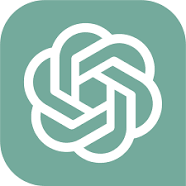 ?
=
ChatGPT
No meaning without perceiving and acting in the world!
6
Acting was already part of the original vision
“The real power of the Semantic Web will be realized when people create many programs that collect Web content from diverse sources, process the information and exchange the results with other programs. The effectiveness of such software agents will increase exponentially as more machine-readable Web content and automated services (including other agents)
become available. The Semantic Web promotes this synergy: even agents that were not expressly designed to work together can transfer data among themselves when the data come with semantics“
T. Berners-Lee, J. Hendler, and O. Lassila: The semantic web. 
Scientific American, 2001. (http://www.scientificamerican.com/)
7
A vision becomes true!!? AgentGPT
T. Berners-Lee, J. Hendler, and O. Lassila: The semantic web. 
Scientific American, 2001. (http://www.scientificamerican.com/)
https://agentgpt.reworkd.ai/
8
Why still a question mark?
Vision itself not realised in the intended form, only ist goals:  The semantic web is a cemetery of ontologies (all died from annotationitis)

On the other hand: can we „trust the semantics“ handled by AgentGPT? 

Revival of ontologies (?) -> Neurosymbolic AI NeSy... though not really neural networks play a role

Even more: we are in an era of Postneural AI
9
Postneural AI
It‘s about agents  
It‘s about humans 
It‘s about regulating interaction within the agents/humans - towards overall goal of beneficiary of humankind 

The right global architecture is not that of the semantic web, rather  it‘s 
Agents (treated in this course)
Formal Ethics (descriptive part treated in this course)
and Mechanism Design (treated in this course)
10
Artificial Intelligence and Intelligent Agents
Artificial intelligence (AI) is the science of systematic synthesis and analysis of computational agents that act intelligently
Agents are central to AI (and vice versa)
Intelligent agent = computational agent that acts intelligently
Talking about AI w/o talking about agentsmisses the point (and vice versa)
Need to technically define the notion of “acting intelligently” 
Systems are called computational agents in AI,or agents for short
11
Literature
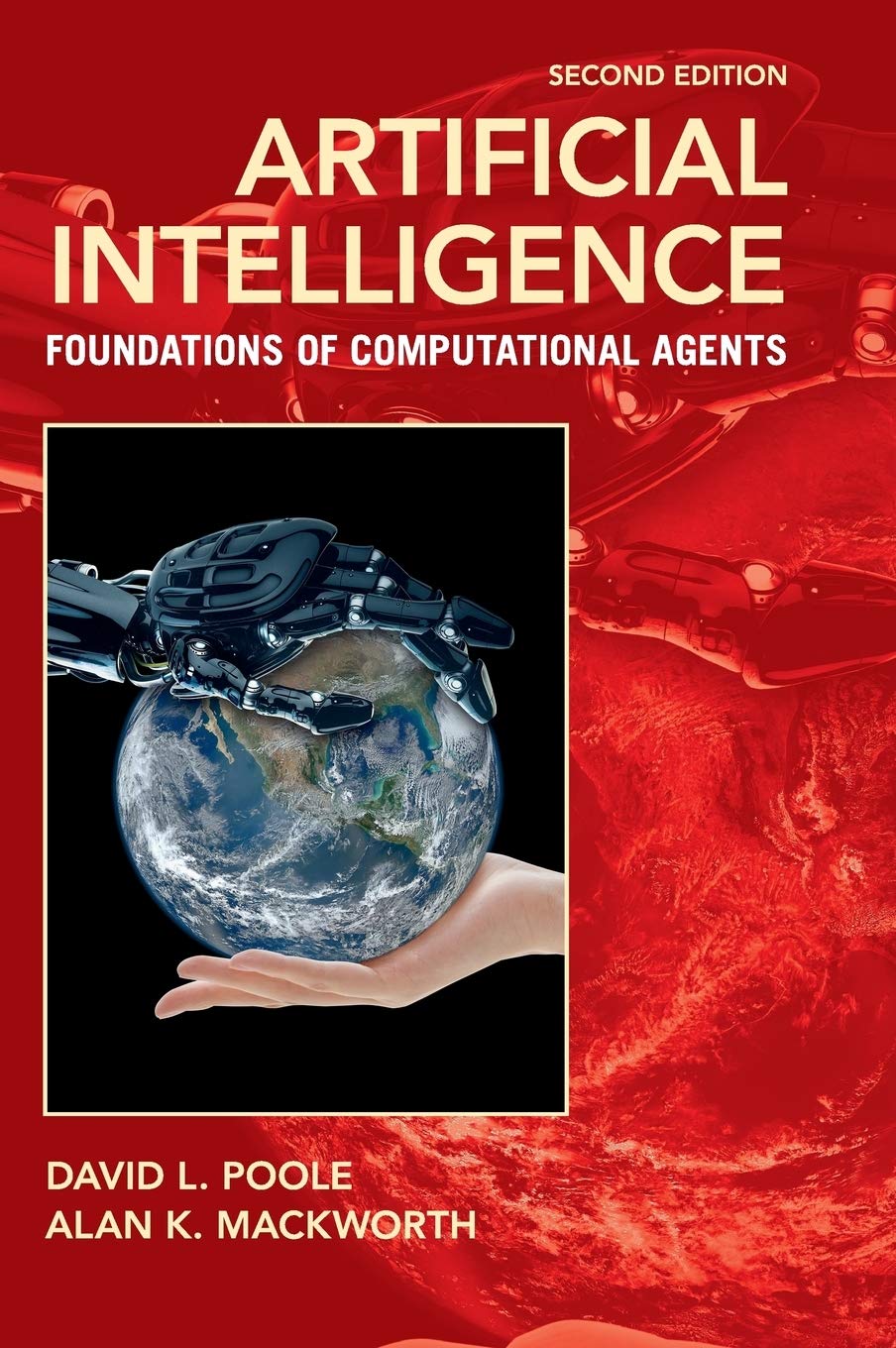 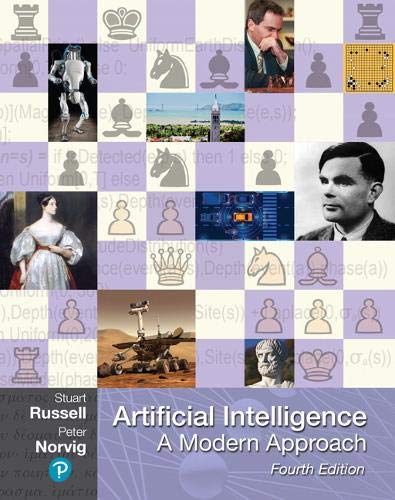 http://aima.cs.berkeley.edu(AIMA, 1st edition 1995)
http://artint.info
(AIFCA, 1st edition 2010)
12
Literature
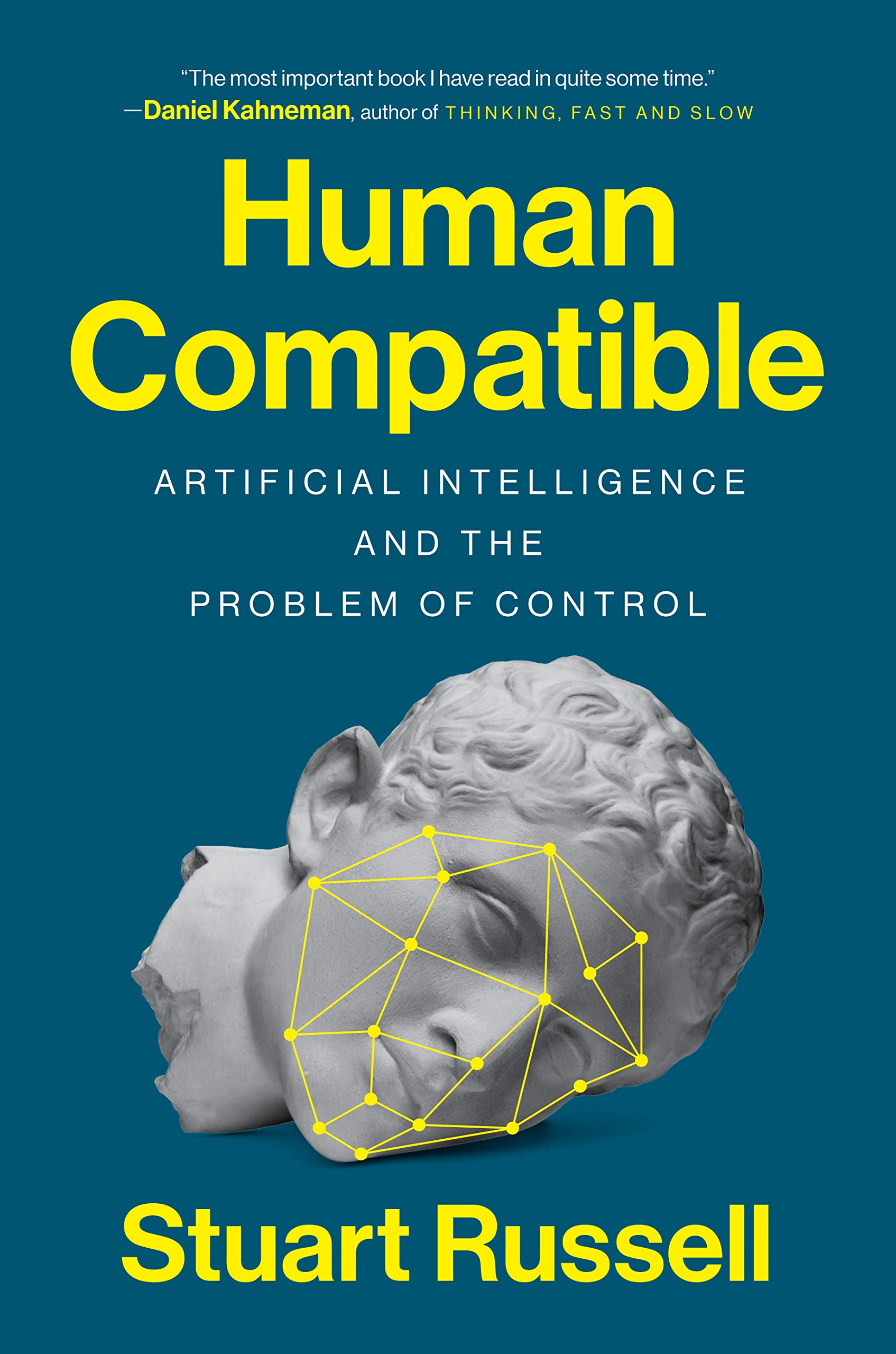 13
Literature
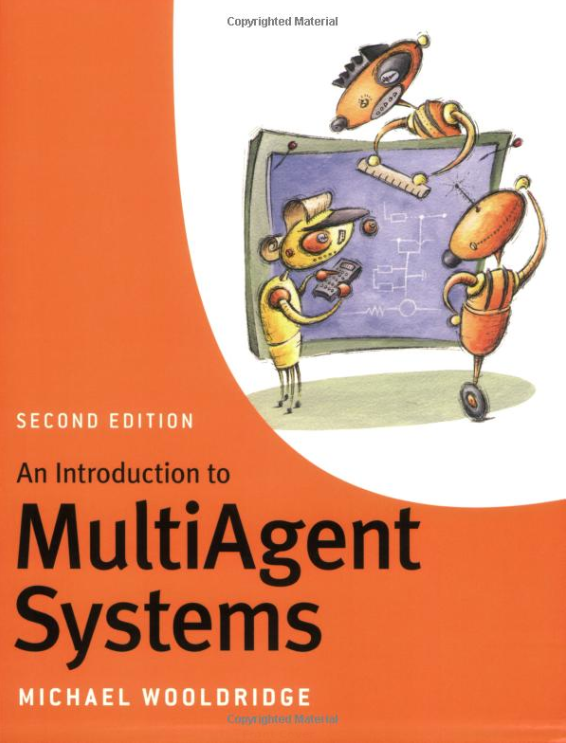 14
Literature
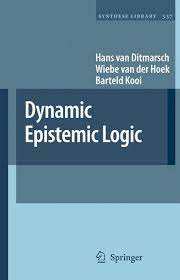 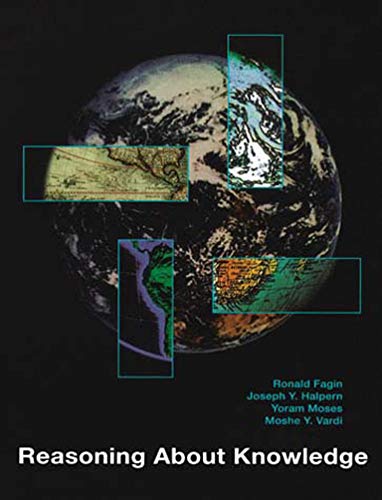 15
What is an Agent?
Anything that can be viewed as perceiving its environment through sensors and acting upon that environment through actuators[AIMA-Def]



Human agent eyes, ears, and otherorgans for sensors; hands, legs, mouth, and other body parts for actuators
Robotic agent cameras and infrared range finders for sensors; various motors for actuators
Software agentinterfaces, data integration, interpretation, data manipulation/output
Sensors
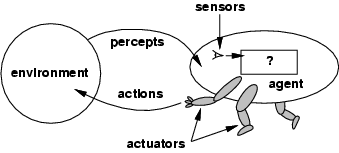 Percepts
?
Environment
Agent
Actions
Actuators
16
Abstractions: Agents and Environments
Environment contains other agents -> Mechanism Design
The agent function maps from percept histories to actions:
[f: P*  A]
The agent program runs on a  physical architecture to produce f
Agent = architecture + program
Sensors
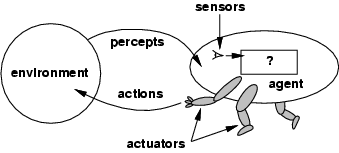 Percepts
?
Environment
Agent
Actions
Actuators
Really insist onfunctional behavior?
17
Reactive vs. Goal-based Agents
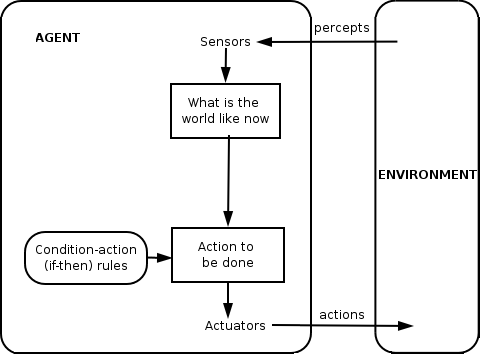 18
Reactive vs. Goal-based Agents
Agent Perception (Language and Vision)
percepts
Agent Planning, Reinforcement Learning, Relation and Human-Awareness
19
Balancing Reactive and Goal-Oriented Behavior
We want our agents to be reactive, responding to changing conditions in an appropriate fashion (e.g., timely)
We want our agents to systematically work towards long-term goals
These two considerations can be at odds with one another 
Designing an agent that can balance the two remains an open research problem
Achieve maximum freedom of action if there is no specific short-term goal (e.g., keep batteries charged)
20
Social Ability
The real world is a multi-agent environment: we cannot try achieving goals without taking others into account
Some goals can only be achieved with the cooperation of others
Social ability in agents is the ability to interact with other agents (and possibly humans) via some kind of agent-communication language …  -> Agent Perception (Language and Vision) 
... with the goal to let other agents to make commitments (of others) or reinforcements (about its own behavior)
Need to represent and reason about beliefs about other agents  -> Agents, Mechanism, and Collaboration
21
Rational Agents
Rational Agent: For each possible percept sequence, a rational agent
should select an action 
that is expected to maximize its local performance measure, 
given the evidence provided by the percept sequence and 
whatever built-in knowledge the agent has
Rational = Intelligent ?
There is more to intelligence than to meet rationality
22
Autonomous Agents
Rationality is distinct from omniscience (all-knowing with infinite knowledge)
Computing the best action usually intractable
Rationality is bounded
Agents can perform actions in order to modify future percepts so as to obtain useful information
An agent is autonomous if its behavior is determined by its own "experience" (with ability to learn and adapt)
What matters for the "experience" is the 
percept sequence (which the agents can determine), the 
state representation, and the 
"computational success" of computing the best action as well as learning and adapting for the future
23
Clearly: we do not prescribe concretely the agent function

But one wants and can have influence on the meta-level (-> see revival of meta-reasoning) 

In other words: Have influence on the rules of the interaction game 
Agents, autonomously following them, will act towards an environment in a desired, beneficial state

This is part of mechanism design = game theory + social choice theory
24
Human-compatible Behavior
Agents act on behalf of humans, whose goals the agents have to fufill (this is the single goal of agents)
Agent should consider its initial goals to be uncertain
Agent should be able to prove their behavior is beneficial to humans
Artificial intelligence, agents, and ethics
Agents (and their designer) must act in an ethical wayDevelopers should be able to prove …… that agents are able to prove … that they (the agents) act in an ethical way
Simple technology assessment is not enough
And yes, there are formal ethics, there is  deontic logic, ...
25
Human-aware Behavior
Agents interact with humans
Selected actions must match human expectations
Maybe the presumably expected action might not be the best  (for the human or the agent, or both)
Selected actions that are assumed to not match human expectations must be explained
26
Agent Model vs. Human Model
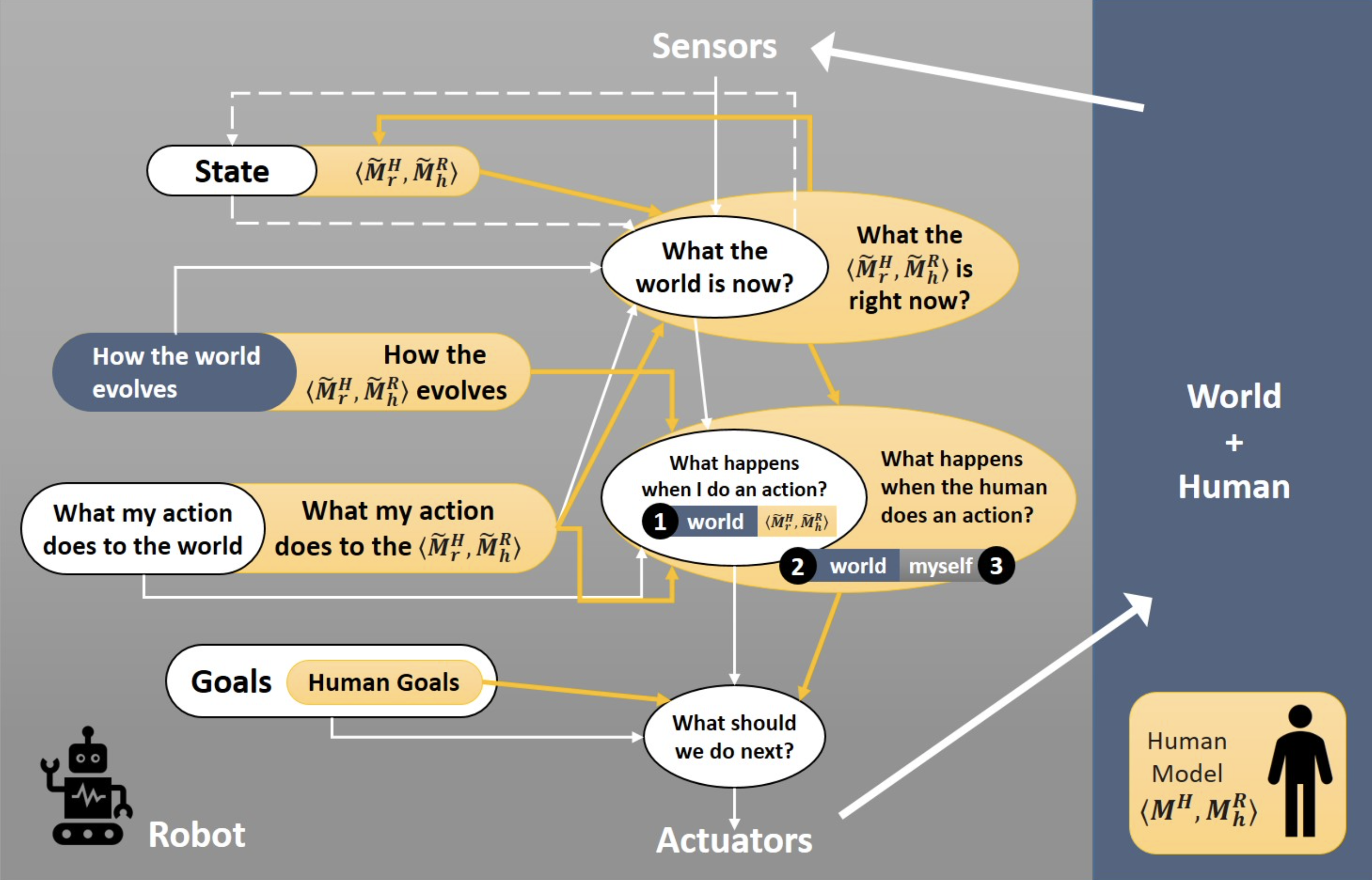 Agent Planning, Reinforcement Learning, Relations, and Human-Awareness
Agents, Mechanism, and Collaboration (lecture)
27
Challenges of Human-Aware AI Systems: Subbarao Kambhampati
Learning Agents (Online)
Ever extended percept sequence (incl. more or less explicitly encoded reinforcement feedback or rewards) is …
… sparse (no big data), but gives rise to model updates
… with the aim to better (faster) achieve goals
We say: Agents learn (and we mean: while acting, or online)
Optimize a performance measure
Setting up agents’ online learning engines
Dedicated knowledge about online learning required
Setting up an agent’s initial model by exploiting data:
Dedicated knowledge of machine learning required
Also basically optimizing a performance measure
28
Reactive vs. Goal-based Agents
29
Misunderstandings
Applying ML to implement a function f some people say: “I have used ML technique X to create an AI”
Unconsciously, AI is used as a synonym for agent, but …… mostly a very simple one 
f : P  A
Claiming that  f  is “an AI” is an indication of lack of understanding …
… even if the last n percepts are considered 
f : P × …× P  A
One is lost w/o an understanding of intelligent agents
f : P*  A
30
Frame Agents
Assume that machine learning techniques are used to build models at agent setup time
Runtime behavior of agent always depends on last n elements of percept sequence only f : P × …× P  A
No interaction w/ environment, no feedback
Agent is fake (simply a frame around standard SW/HW)
Also holds when setup training data is camouflaged as initial percepts (but no actions towards goals are computed until training completed)
Maybe even enlightening for practical applications, but agent idea …
… does not show its full potential
31
Learning-based Software Development
There is no need to deliberately conflate machine learning with agents and AI !
No need to invent frame agents !
Can build extremely cool SW/HW w/ machine learning techniques (e.g., for industrial image processing applications)

 Probabilistic Differential Programming (CS5071-KP04)
 Deep Learning Lab (CS5071-KP04)
32
Back to the Future: Human-guided Learning
Develop machine learning techniques that achieve good performace w/o too much training material
Exploit human capabilities
Artificial agents and human agents cooperate
Machine learning becomes agent online learning
Motivation for studying agents!
Machine learning cannot go w/o agents in the future

Agents allow for more or less learning (incl. no learning)
Next: Proper agent with no learning
33
Proper Agent: An Example
34
Proper Agent: An Example
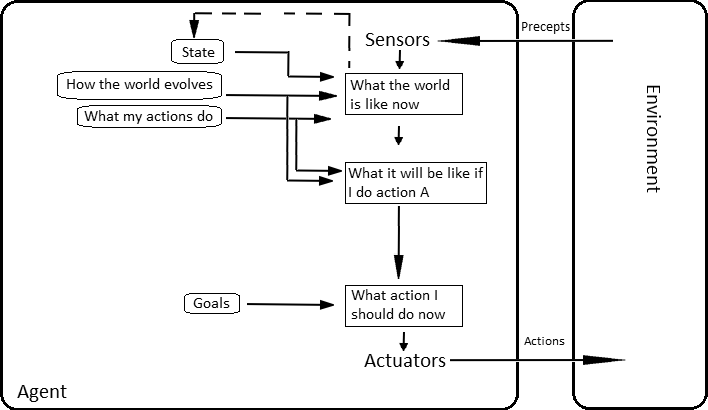 Given: 
Current state of the environment
Description of goal state
Set of action descriptions

Find sequence of actions (a plan) for transforming current state into goal state
Select first action, and hope that plan can be completed
35
STRIPS Formalism
States modeled as set of ground atoms (database)
Current state as well as goal state
Example: Blocks World
On_Table(A), On_Table(B), On_Table(C)
On_Block(C, B), On_Block(B, A)
Historical & name convention note
Nowadays STRIPS = representation language FOL
Part of PDDL (planning domain definition language)
Originally, STRIPS also denoted (linear, non-complete) hill-climbing style algorithm 
Here we consider a different algorithm based on partial order plans
36
STRIPS = Stanford Research Institute Problem Solver (1971)
STRIPS Planning Operators
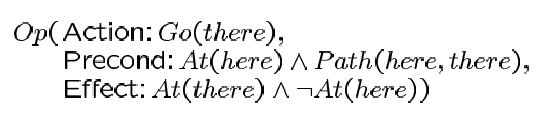 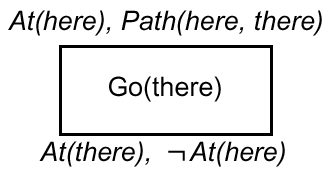 37
Initial Plan
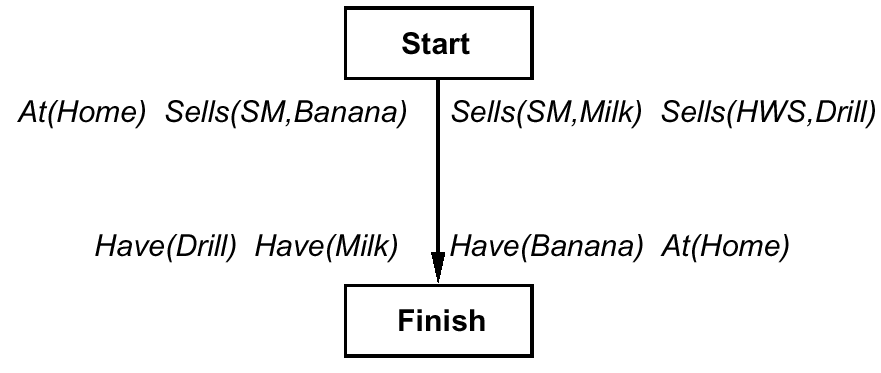 Action(Type)s:
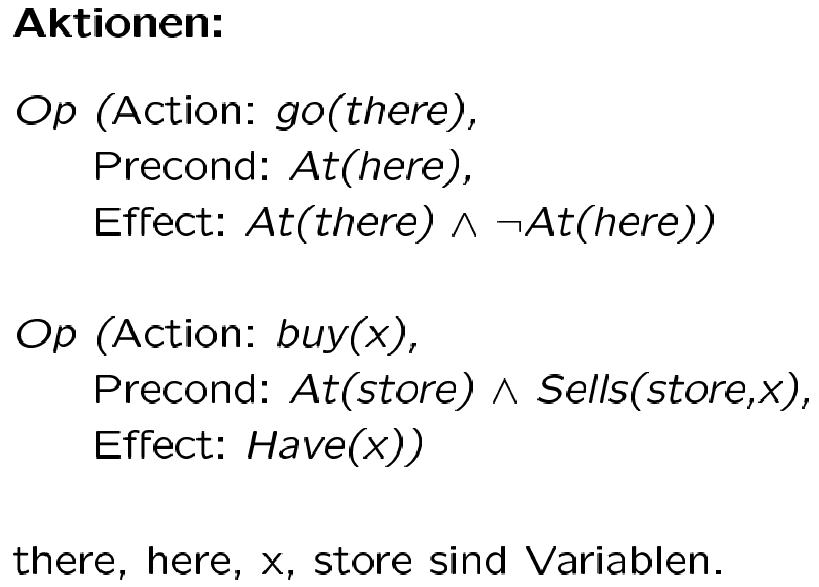 are variables
38
Planning as („Lifted“) Search
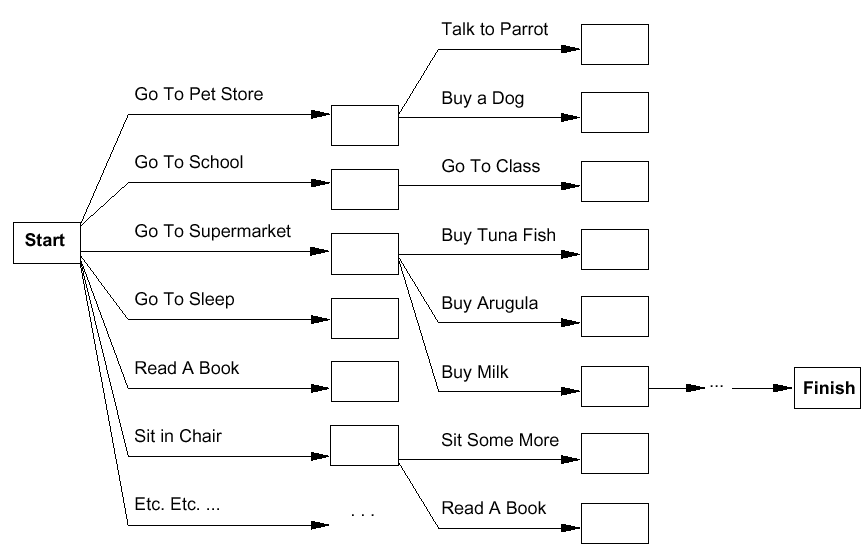 Forward
Backward
39
Classical Search               vs.                        Planning
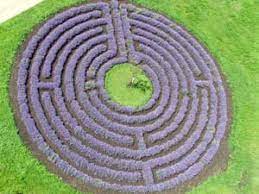 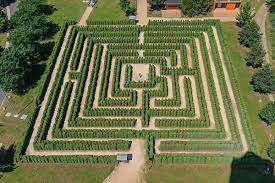 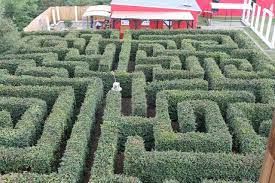 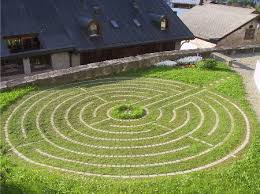 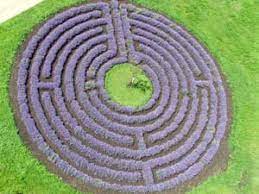 Problem solving by search 
Problem = single state space 
Program search algorithm
Problem solving by planning
Specify problem declaratively
Solve by general planning algorithm
E.g.: instead of go-to-SM1, go-to-HW
               rather go(place)
40
Plan = (Linear) sequence of Actions?
Apply principle of Least Commitment
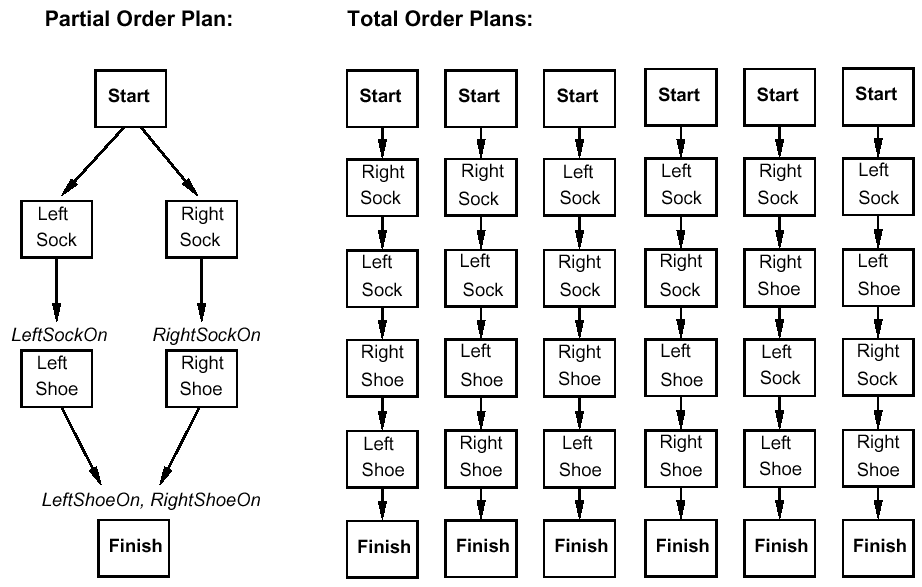 41
Representation of Partial-Order Plans
Plan step = STRIPS Operator
Plan consists of
Plan steps with partial order (<), where Si < Sj iff Si is to be executed before Sj
Set of variable assignments x = t ,where x is a variable and t is a constant or variable
Set of causal relations: Si c Sj means Si creates the precondition c of Sj (entails Si < Sj)

Solutions to planning problems …… must satisfy certain conditions
42
STRIPS = Stanford Research Institute Problem Solver (1971)
Completeness and Consistency
Complete plan
Every precondition of a step is fulfilled
∀Sj with c ∈ Precond(Sj),
∃Si s.t. Si < Sj and c ∈ Effects(Si), and
for every linearization it holds that:
∀Sk with Si < Sk < Sj , ¬c ∉ Effects(Sk)
Consistent plan
If Si < Sj , then Sj ≮ Si  and
If x = A, then x ≠ B for different A and B for variable x(Unique Names Assumption)
Solution of the planning problem:complete and consistent plan
43
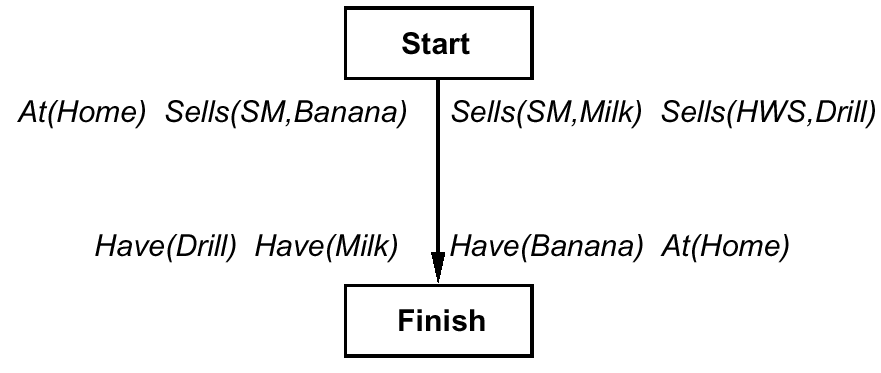 Plan Refinement (1)
Backward planning
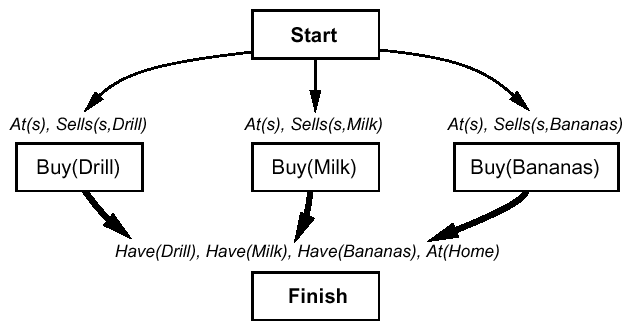 Thin arrows = <
Fat arrows   = causal relation + <
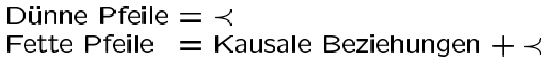 44
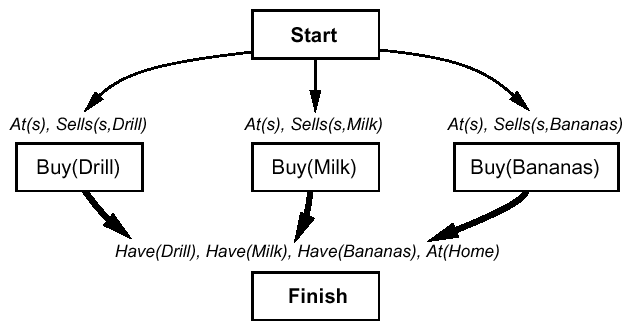 Plan Refinement (1)
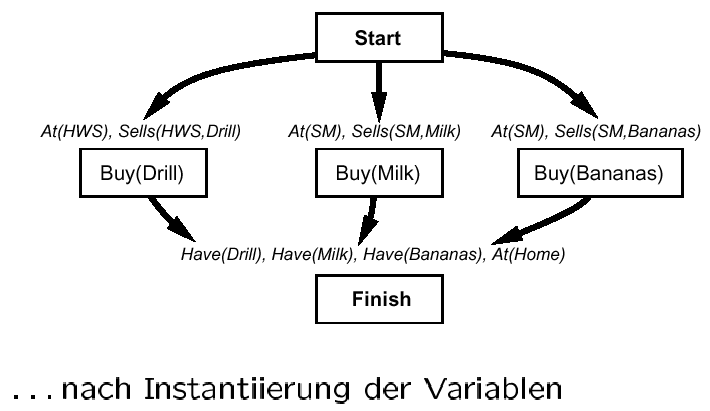 after variable instantiation
45
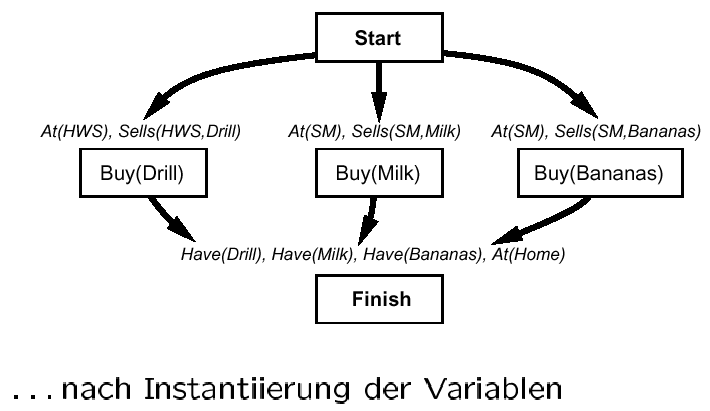 Plan Refinement (2)
... buy at the right store
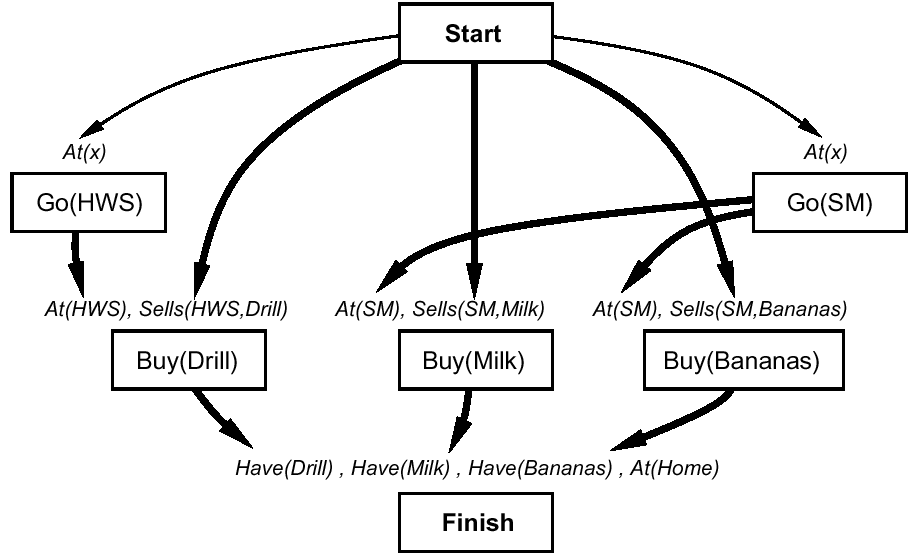 46
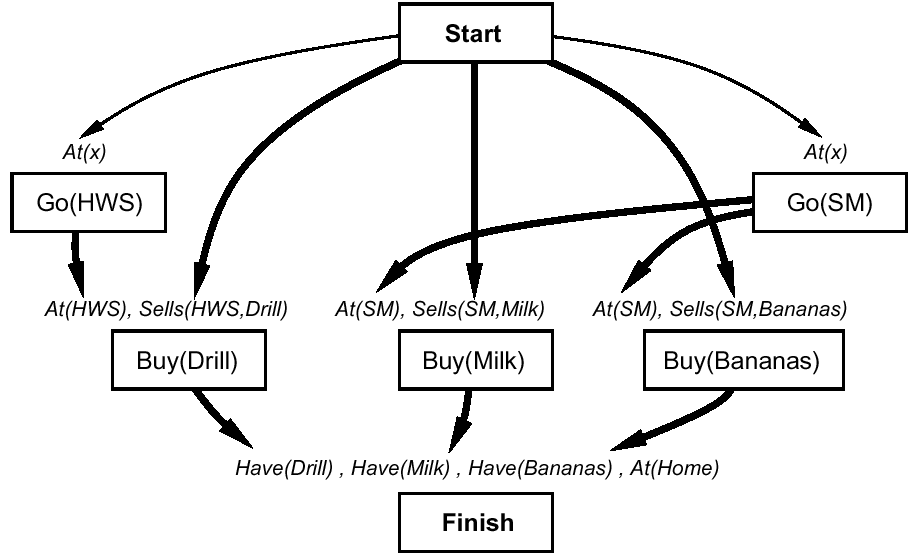 Plan Refinement (3)
... but you must get there
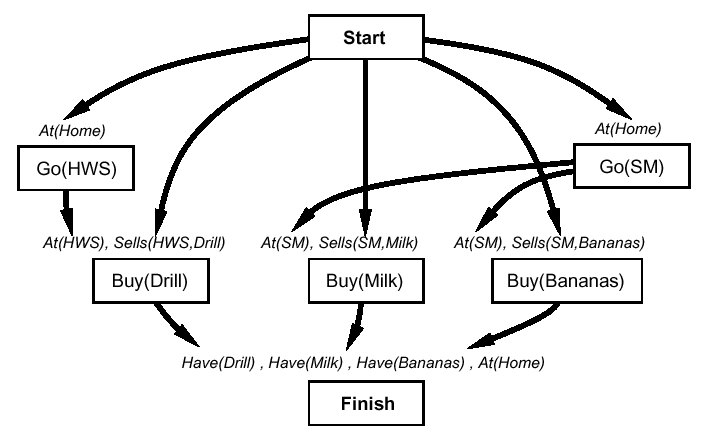 47
Plan Refinement (3)
Note: Up to now no search, but simple „backward chaining“
Now: Conflict! After go(HWS) is executed, At(Home) no longer holds (similarly for go(SM))
48
Protection of Causal Relations
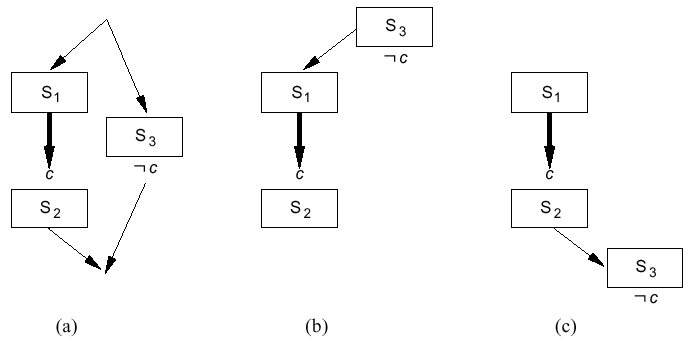 Conflict: 
S3 “threatens“ causal relation between S1 and S2
Conflict resolution:
Promotion: Put threat before causal relation ( b )
Demotion: Put threat after causal relation  ( c )
49
Another Plan Refinement …
Assumption: Cannot resolve conflict by protection
Made a wrong step during plan refinement
Alternative
Select x = HWS (with causal relation) while instantiating At(x) in go(SM)
50
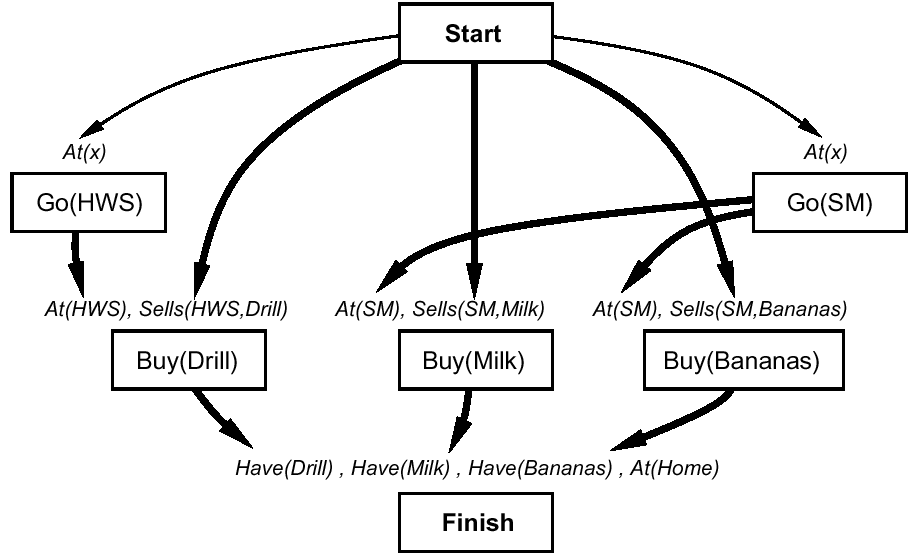 Another Plan Refinement …
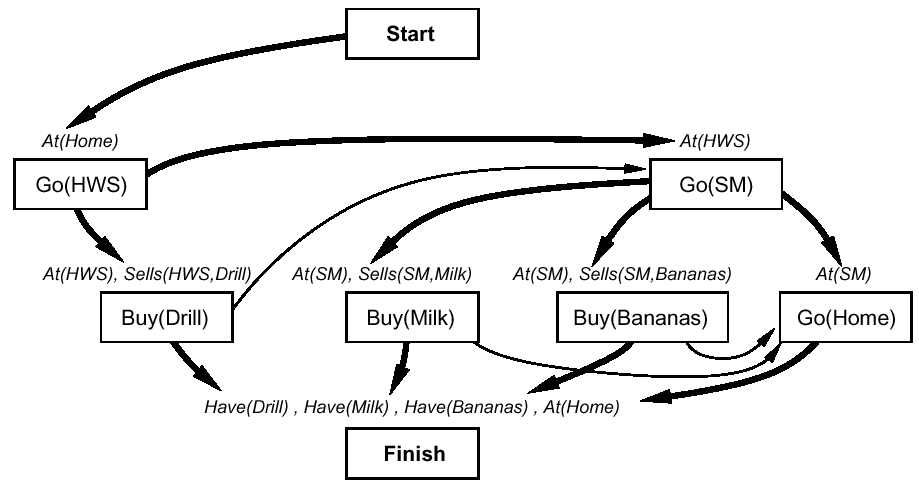 51
The Complete Solution …
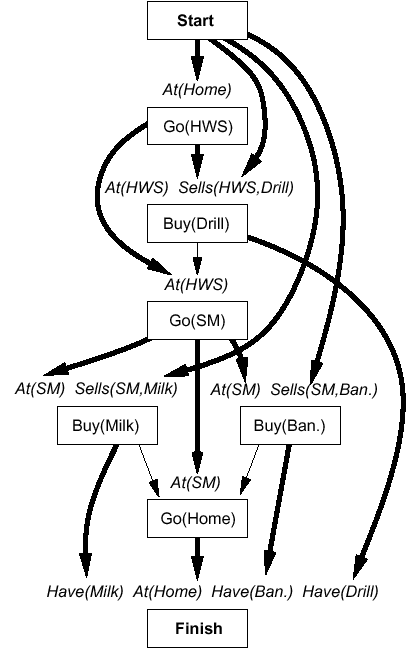 … with all links
Computation by  so-called POP Algorithm
Complete
… and correct
Additionally, notconsidered here,correct treatment of variables
52
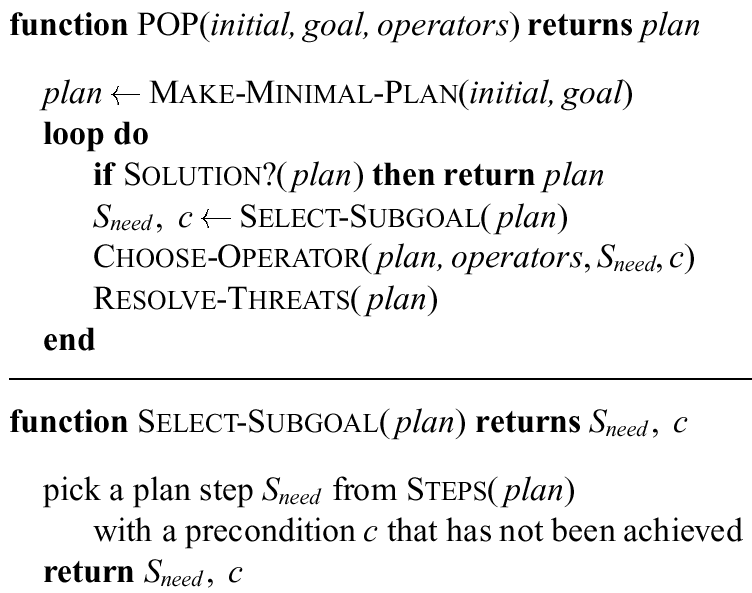 53
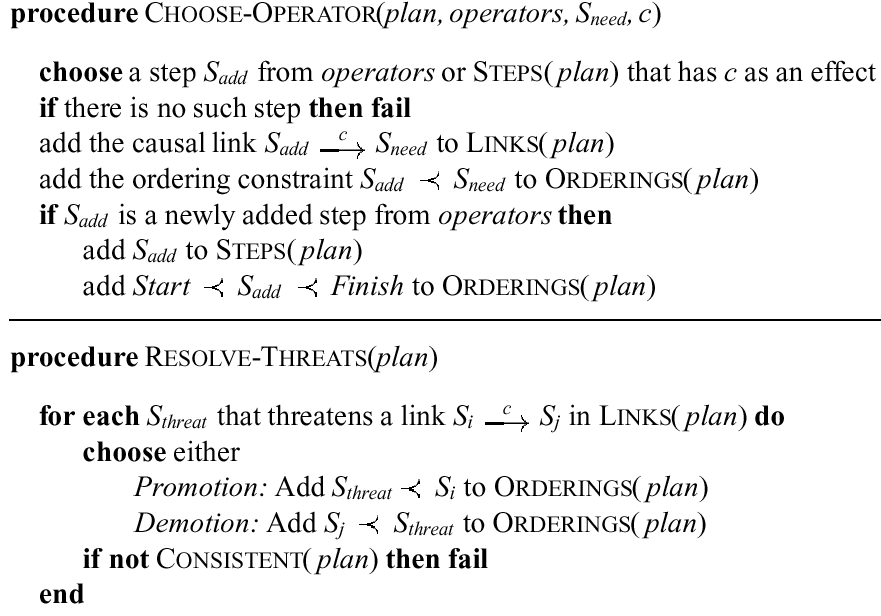 54
Last Century Planning Systems (Last Decade!)
UCPOP (Weld, UW) (http://www.cs.washington.edu/ai/ucpop.html )
Sensory Graphplan (Weld, Blum, and Furst: UW) (http://aiweb.cs.washington.edu/ai/sgp.html )
IPP (Köhler and Nebel: Univ. Freiburg) (https://idw-online.de/de/news5468)
Prodigy: Planning and Learning (Veloso: CMU) (http://www-2.cs.cmu.edu/afs/cs.cmu.edu/project/prodigy/Web/prodigy-home.html )


All systems have found interesting applications
55
Planning is an Active Field of Research
More powerful successors
Systems learn how to plan fast for specific problem instances
Can deal with uncertainty
About state estimation
About effects of actions
Very powerful problem solvers can be set up …
w/ less effort/knowledge than with mathematical optimization theory and respective tools
  Lecture  Agent Planning, Reinforcement Learning, Relations, and Human-Awarenes of this module
( Automated Planning and Acting (CS5072-KP04)    ( https://www.ifis.uni-luebeck.de/index.php?id=dski-aktuell-ss20&L=2 ))
56
Round-Up
Rational agents that:
Act autonomously and are persistent;          nonetheless can be influenced via mechanism design
Achieve goals surprisingly fast (despite bounded rationality)
Learn how to behave in a clever way(even learn computational strategies)
Can adapt their goals to anticipate humans needs and expectations
Human compatibility, human awareness
Can learn new models online to 
Keep high performance over time
Support human-guided machine learning
57